ELASTISITAS PERMINTAAN DAN PENAWARAN
KELOMPOK 2
Dhea Ananda Aryan         (210906502021)
Nanda Rizky Ramadhani  (210906502033)
Putri Azizah Sahirah.        (210906502037)
Muh Irsan.                       (210906502041)
A. Pengertian Elastisitas Permintaan dan Penawaran
Elastisitas Permintaan
Elastisitas permintaan atau price elasticity of demand adalah tingkat kepekaan perubahan jumlah barang yang dibeli terhadap perubahan harga barang tersebut. 
Ada 2 (dua) penilaian atas elastisitas permintaan, yaitui
Apabila nilai elastisitas permintaan berada di atas angka 1, maka besaran permintaan barang dipengaruhi oleh besar dan kecilnya harga, permintaan barang ini dikatakan elastis.
Apabila nilai elastisitas permintaan berada di bawah angka 1, maka besaran permintaan barang atau jasa tidak dipengaruhi oleh besar dan kecilnya harga. Permintaan barang atau jasa ini dikatakan inelastic.
Rumus untuk perhitungan koefisien elastisitas :
Elastisitas Penawaran
Elastisitas penawaran adalah suatu istilah dalam ekonomi mikro yang menafsirkan pengaruh besar atau kecilnya persepsi terhadap perubahan jumlah barang yang ditawarkan karena perubahan harga.
B. Kurva Elastisitas Permintaan dan Penawaran
Kurva Elastisitas Permintaan
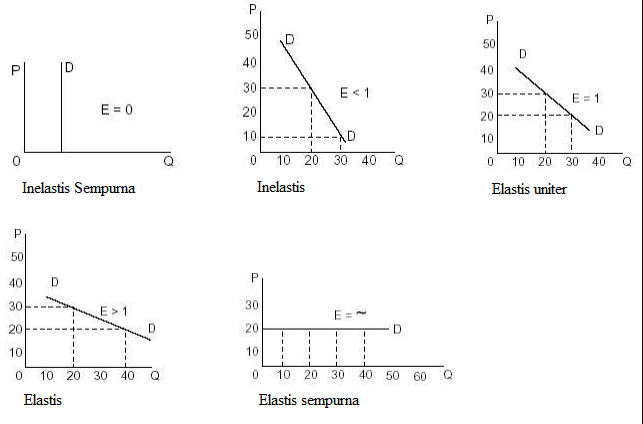 30%
Kurva Elastisitas Penawaran
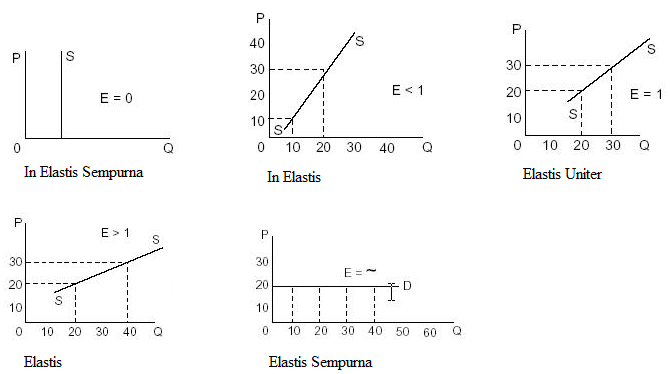 C. Faktor Elastisitas Permintaan dan Penawaran
Elastisitas Permintaan
2. Potensi pendapatan yang dibelanjakan semakin besar
1. Jumlah barang subtitusi yang tersedia di pasar
3. Jangka waktu analisis permintaan
Elastisitas Penawaran
1. Jangka waktu analisis
2. Daya tahan produk
3. Kapasitas produksi industry
a. Masa amat singkat
b. Jangka pendek
c. Jangka panjang
TERIMA KASIH
Pertanyaan :1. mengapa faktor jenis barang, tujuan tertentu, tingkat teknologi, dan kapasitas produksi dapat mempengaruhi elastisitas penawaran (muh. Arman maula kelompok 1)2. jelaskan alasan produsen (penjual)) perlu mengetahui elastisitas permintaan terhadap suatu barang yang diproduksi (aldea kelompok 8)3. apa saja benefit yang diterima produsen jika mempertimbangkan faktor elastisitas dalam menentukan harga pasarnya (tridewi astuti kelompok 9) 4. apabila suatu barang memiliki banyak subtitusi, apakah permintaannya tetap elastis atau tidak jika iya jelaskan, jika tidak faktor apa yang mendasari hal tersebut. (fiska ramadhani kelompok 10)